Буллинг учителей!
Формы и способы справиться
Подготовили:
Стародубцева Л.Б., социальный педагог
Купрякова Е.В., педагог-психолог
Проблема буллинга
Буллинг представляет собой намеренную и регулярную травлю какого-то члена коллектива со стороны агрессора.
Как проявляется буллинг учителей?
Статистика
В 2018 году были опубликованы данные исследования, проведенного в Высшей школе экономики в школах России:
Около 80 % опрошенных говорили о фактах издевок над ними хотя бы раз за их профессиональную практику.
Около 90 % педагогов упоминали, что ученики им давали прозвища.
Подавляющее большинство опрошенных (свыше 85 %) отмечали факты бойкотирования их уроков.
Около 80 % учителей упоминали факты целенаправленного нарушения дисциплины и срывов уроков.
Подавляющее большинство (свыше 80 %) отмечали, что ученики явно выражали пренебрежение к преподаваемому предмету.
Около 70 % опрошенных утверждали, что на них поступали жалобы директору школы по надуманному поводу, не соответствующему действительности.
2/3 учителей говорили, что им выражали явные знаки неуважения в виде оскорблений и неприличных жестов.
Около 50 % опрошенных отмечали, что про них распространяли сплетни.
1/3 учителей говорили, что им поступали намеки и сообщения сексуального плана.
Буллинг учителей учениками
Буллинг в адрес учителей выражается в разных формах, но есть основные факторы, провоцирующий психологическую агрессию со стороны учеников (особенно подростков).
Буллинг учителей родителями
Распространенное неуважение к профессии учителя и отсутствие поддержки со стороны родителей связывают со следующими причинами:
Виды буллинга учителей
Как учителю справиться с буллингом?
1. Учитель должен иметь знания групповой динамики и навыки работы с ней. В высших учебных заведениях России мало внимания уделяется подобным темам, поэтому педагогам не помешает пройти дополнительное обучение по направлению кризисной психологии для успешной преподавательской деятельности.
2. Определять интересы детей, на основании которых ученики объединяются в группы.
3. Выстроить отношения с теми учениками, у которых есть задатки потенциальных агрессоров. Для этого нужно уделять им много внимания и искреннего интереса, перекидываясь парой фраз на переменах и интересуясь не только учебой. Любой ребенок чувствует искреннее участие и обычно отвечает взаимностью.
Как учителю справиться с буллингом?
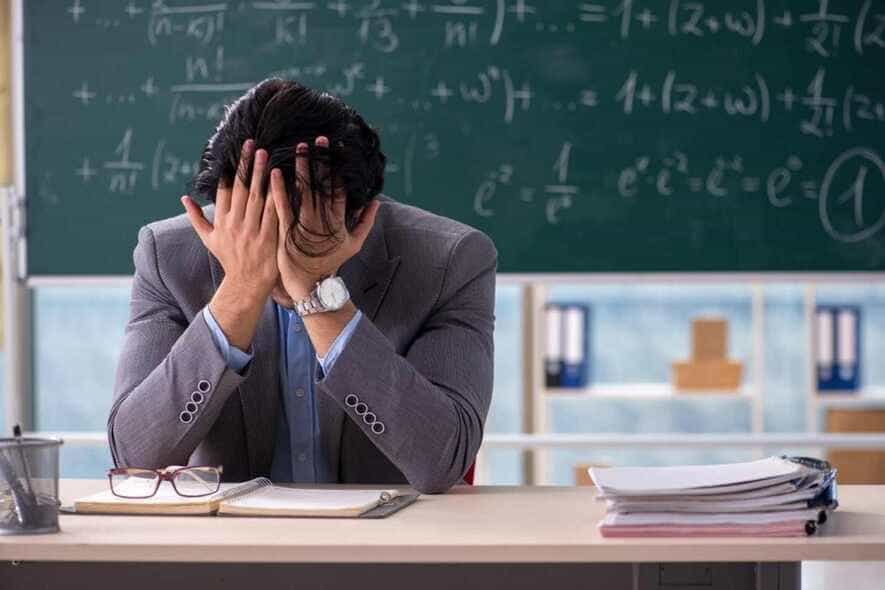 Педагоги всегда должны помнить, что они взаимодействуют с детьми, которые в переходном возрасте и пубертатном периоде являются психологически неустойчивыми и эмоционально неуравновешенными личностями. Учитель всегда должен быть авторитетом для учеников.
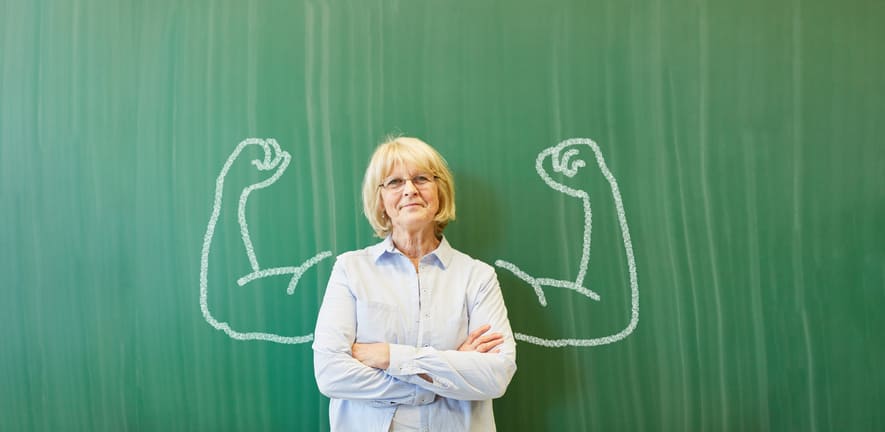 Самое важное, чтобы педагогический работник чувствовал поддержку и знал возможные варианты решения сложных ситуаций, не ожесточаясь и не ставя крест на своей профессиональной деятельности.